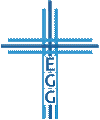 Mach ganze Sache mit Jesus
2. Petrus 1, 8-11
Die Frucht in deinem Leben zeigt wo du stehst (V. 8+9)
Gott wird dir Gewissheit über deine Errettung geben (V. 10+11)
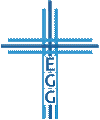 1. Die Frucht in deinem Leben zeigt wo du stehst (V. 8+9)
Denn wenn diese Dinge bei euch vorhanden sind und zunehmen…
Sind diese Dinge bei dir vorhanden?
-> Dann wirst du darin auch wachsen!
Aber es besteht auch die Möglichkeit, dass keine Frucht in deinem Leben vorhanden ist!
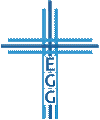 Mach ganze Sache mit Jesus
1. Die Frucht in deinem Leben zeigt wo du stehst
…so lassen sie euch nicht träge noch unfruchtbar sein für die Erkenntnis unseres Herrn Jesus Christus.
Wenn wir nicht vorangehen, stehen wir nicht etwa still, sondern gehen zurück. Darum ist es bei einem gesunden Christen normal, dass er wächst im Glauben. Wächst einer nicht, müssen wir uns fragen, ob er überhaupt Christ sei. Vielleicht ist er gar nicht von Neuem geboren. Falls er es ist und trotzdem nicht wächst, ist er krank.
Peters, B. (2013). Der zweite Brief des Petrus/der Brief des Judas. (1. Auflage, S. 31). Bielefeld: Christliche Literatur-Verbreitung.
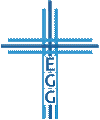 Mach ganze Sache mit Jesus
1. Die Frucht in deinem Leben zeigt wo du stehst
Wem dagegen diese Dinge fehlen, der ist blind und kurzsichtig…
Blindheit. Wem die sieben Eigenschaften, die in Vers 5–7 genannt werden, fehlen, der ist blind. Er ist sich nicht bewusst, was das Wichtigste in seinem Leben ist. Er kann keine wahren geistlichen Werte mehr erkennen. Er lebt in einer finsteren Schattenwelt.

MacDonald, W. (2018). Kommentar zum Neuen Testament. (C. Eichler, Übers.) (7. Auflage, S. 1363). Bielefeld: Christliche Literatur-Verbreitung.
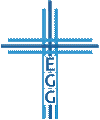 Mach ganze Sache mit Jesus
1. Die Frucht in deinem Leben zeigt wo du stehst
Wem dagegen diese Dinge fehlen, der ist blind und kurzsichtig und hat die Reinigung von seinen früheren Sünden vergessen.
Kurzsichtigkeit. Es gibt verschiedene Grade des schlechten Sehens, die »unter Blindheit und sonstige Augenkrankheiten« zusammengefasst werden. Kurzsichtigkeit ist die Form von Blindheit, bei der der Mensch nur für die Gegenwart und nicht für die Zukunft lebt. Er ist mit dem Materiellen dermaßen beschäftigt, dass er das Geistliche darüber vergisst.
 MacDonald, W. (2018). Kommentar zum Neuen Testament. (C. Eichler, Übers.) (7. Auflage, S. 1363). Bielefeld: Christliche Literatur-Verbreitung.
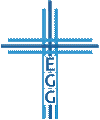 Mach ganze Sache mit Jesus
2. Gott wird dir Gewissheit über deine Errettung geben (V. 10+11)
Darum, Brüder, seid um so eifriger bestrebt, eure Berufung und Auserwählung fest zu machen…

Wir können unsere Berufung und Auserwählung nicht noch fester machen, denn Gott hat sie uns schon fest gegeben. 

Aber wir müssen alles daransetzten unseren Glauben ernsthaft zu leben. Das bedeutet, dass wir uns jeden Tag bewusst dafür entscheiden müssen Jesus gehorsam zu sein, um unserer Berufung und Auserwählung würdig zu leben.
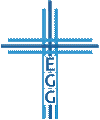 Mach ganze Sache mit Jesus
2. Gott wird dir Gewissheit über deine Errettung geben
…denn wenn ihr diese Dinge tut, werdet ihr niemals zu Fall kommen…

Wenn du wirklich allen Eifer daran setzt in den Tugenden zu wachsen, dann kannst du dir deiner Errettung sicher sein, denn sie ist von Gott bewirkt, der dich auch bis zum Ende bewahren wird. (siehe auch Heb. 9,17 und Judas 24)
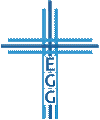 Mach ganze Sache mit Jesus
2. Gott wird dir Gewissheit über deine Errettung geben
…denn auf diese Weise wird euch der Eingang in das ewige Reich unseres Herrn und Retters Jesus Christus reichlich gewährt werden.

 Du kannst dir als Gläubiger hinsichtlich deiner Errettung auch jetzt schon in der Gegenwart sicher sein. Dazu darfst du wissen, dass in Zukunft ein großer Lohn für dein streben in der Gegenwart auf dich wartet (2. Tim. 4,8; Heb. 12,28;     1. Petrus 5,4; Offb. 2,10; 22,12)
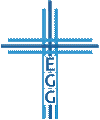 Mach ganze Sache mit Jesus
Mach ganze Sache mit Jesus
2. Petrus 1, 8-11
Die Frucht in deinem Leben zeigt wo du stehst (V. 8+9)
Gott wird dir Gewissheit über deine Errettung geben (V. 10+11)
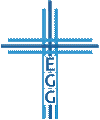 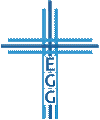